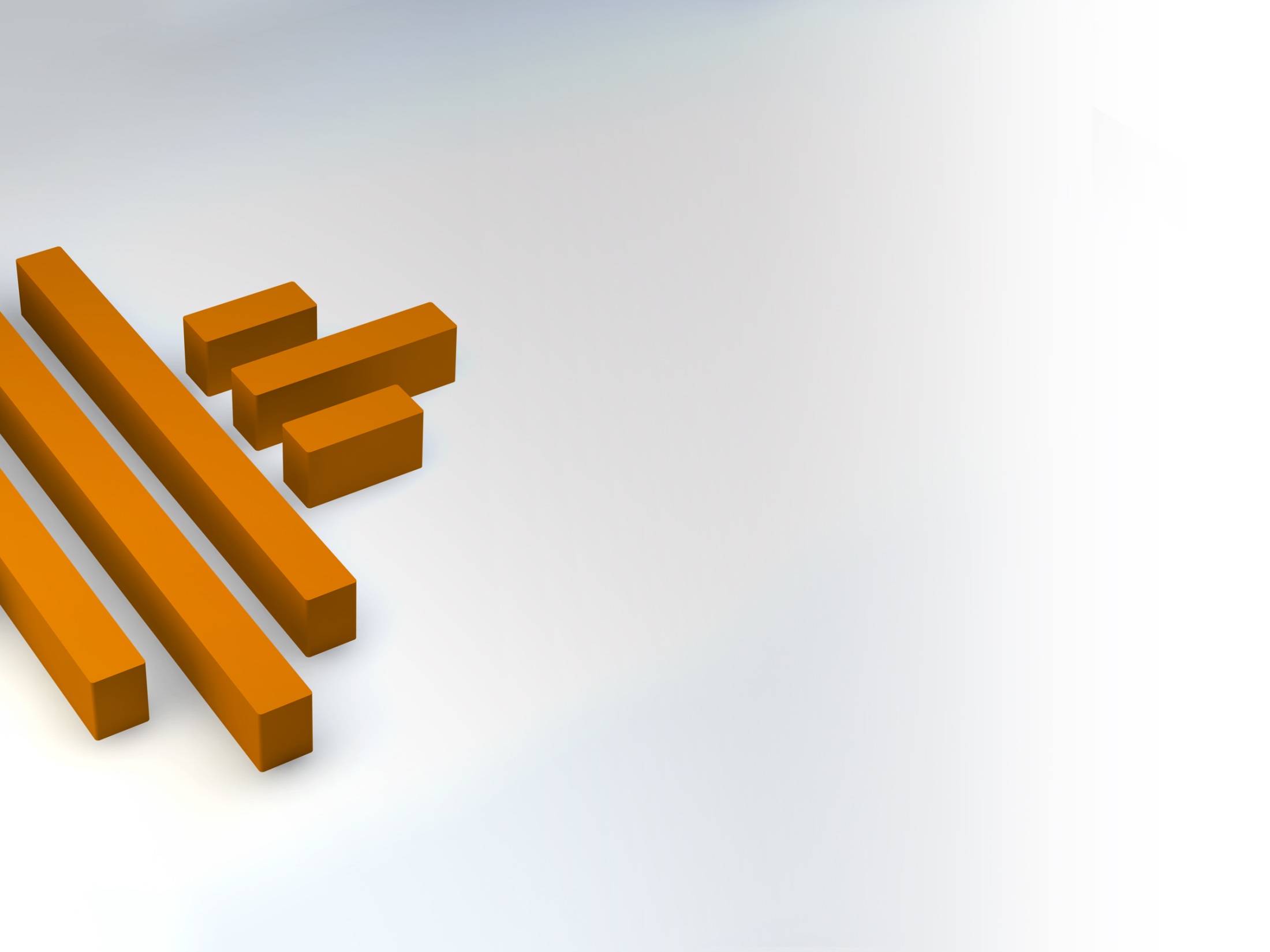 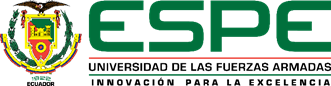 CENTRO DE POSGRADOS MAESTRÍA EN GERENCIA DE SISTEMAS
TRABAJO DE TITULACIÓN PREVIO A LA OBTENCIÓN DEL TÍTULO DE MAGÍSTER EN: GERENCIA DE SISTEMAS
TEMA: “FORTALECIMIENTO DEL PROCESO EN LA CONSTRUCCIÓN DE SOFTWARE PARA  BANCO INTERNACIONAL, UTILIZANDO SCRUM Y COBIT.”
AUTOR: FRANCO BENALCAZAR, VINICIO JAVIER 
DIRECTOR: MSc. SOLIS, FERNANDO 
         SANGOLQUÍ - 2020
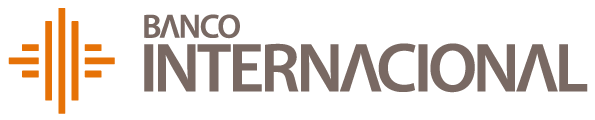 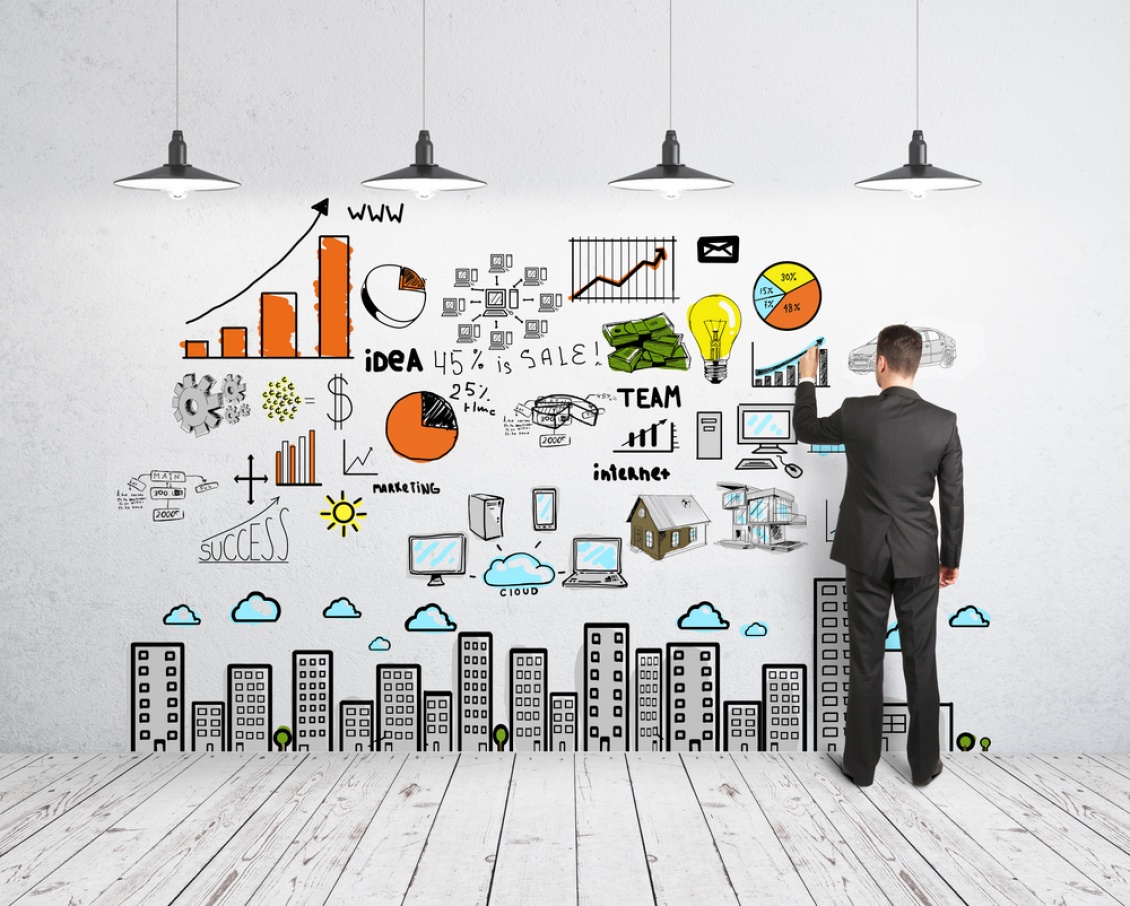 INTRODUCCION
HISTORIA
Banco Internacional fue fundado en ecuador 1973 como parte del Grupo IF, el cual  esta conformado por 5 Banco  adicionales: Perú (Banbif), Miami (International Finance Bank), Venezuela (Banco Exterior de Venezuela), Curaçao (Ebna Bank) y Guatemala (InterBanco).

Hoy en día Banco Internacional cuenta con mas de 500.000 clientes dispone de 89 puntos de atención con presencia en 18 provincias y 30 ciudades en las regiones Costa, Sierra y Amazonia, además de una red de mas de 390 cajeros automáticos y con mas de 1300 colaboradores.
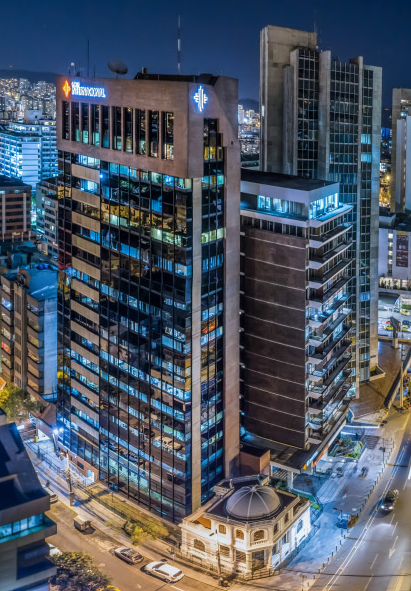 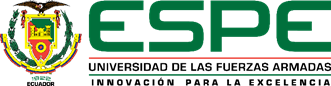 ANTECEDENTES 
El Proceso de construcción de Software en Banco Internacional utiliza una metodología de trabajo basada principalmente en las mejores prácticas del marco referencial MSF (Microsoft Solution Framework).

Genera una gobernanza basada en un modelo cascada y sin responsabilidades claras en la ejecución.

La dependencia existente entre su etapas genera tiempos altos de construcción, demorando la entrega de productos al negocio.
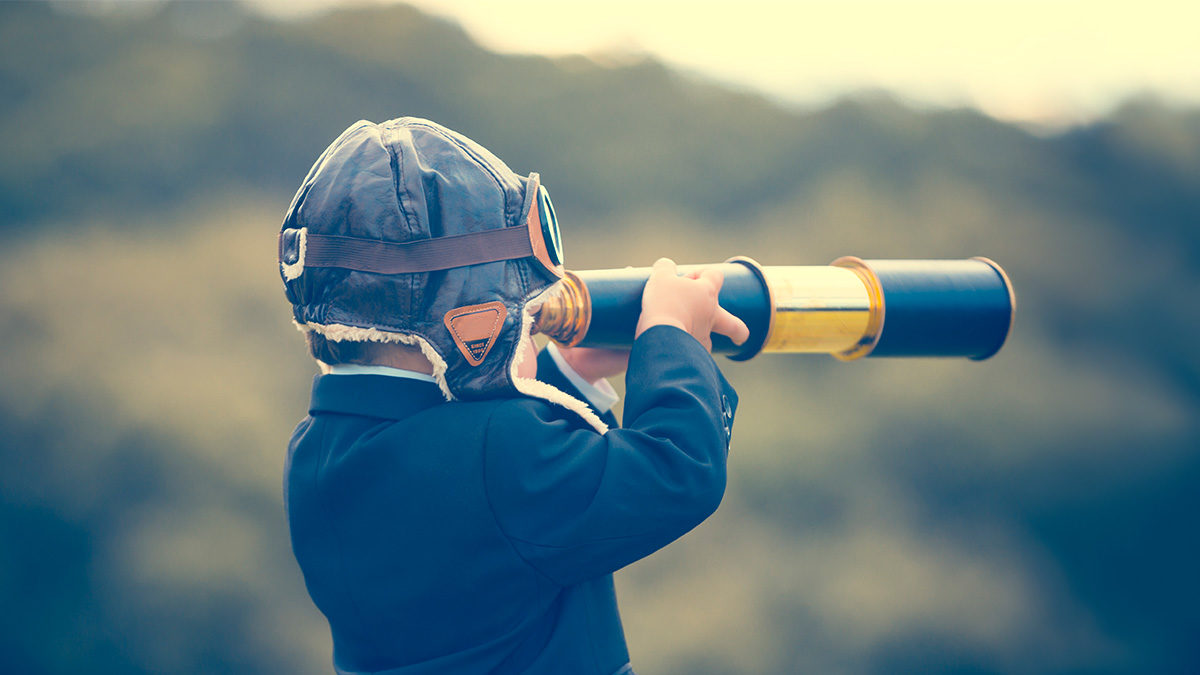 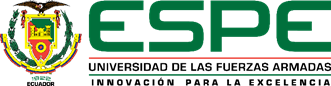 PROBLEMÁTICA
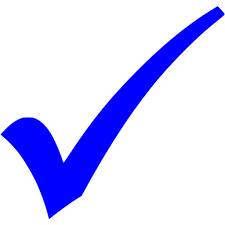 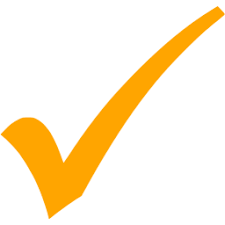 Marco de Gobierno que no garantiza una adecuada gestión de los Proyecto de Software.
Metodología de trabajo con modelo basada en cascada.
Poca Socialización en la organización de la metodología de trabajo.
Negocio y TI trabajan por silos en la implementación de Proyectos. 
Roles y responsabilidades poco claras entre el Negocio y las áreas de TI. 
Dependencia entre fase y tiempos altos en la construcción de software, generando demora en la entrega de producto al negocio.
Poca participación activa del negocio(funcionales) en el proceso de construcción de software.
CAUSAS:
EFECTOS:
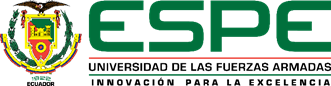 OBJETIVOS
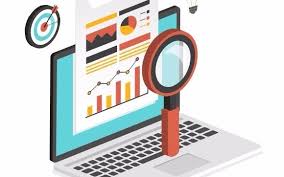 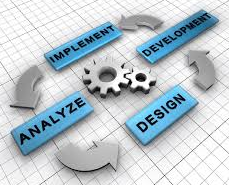 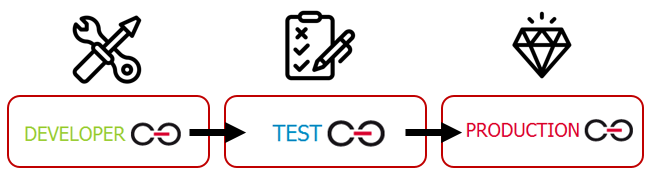 Específico: Realizar un análisis y diagnóstico de 
la situación actual
Específico: Fortalecer la metodología para la construcción 
de software en Banco Internacional.
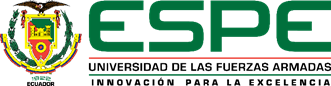 General: Fortalecer el proceso en la construcción de software para Banco Internacional 
utilizando SCRUM Y COBIT
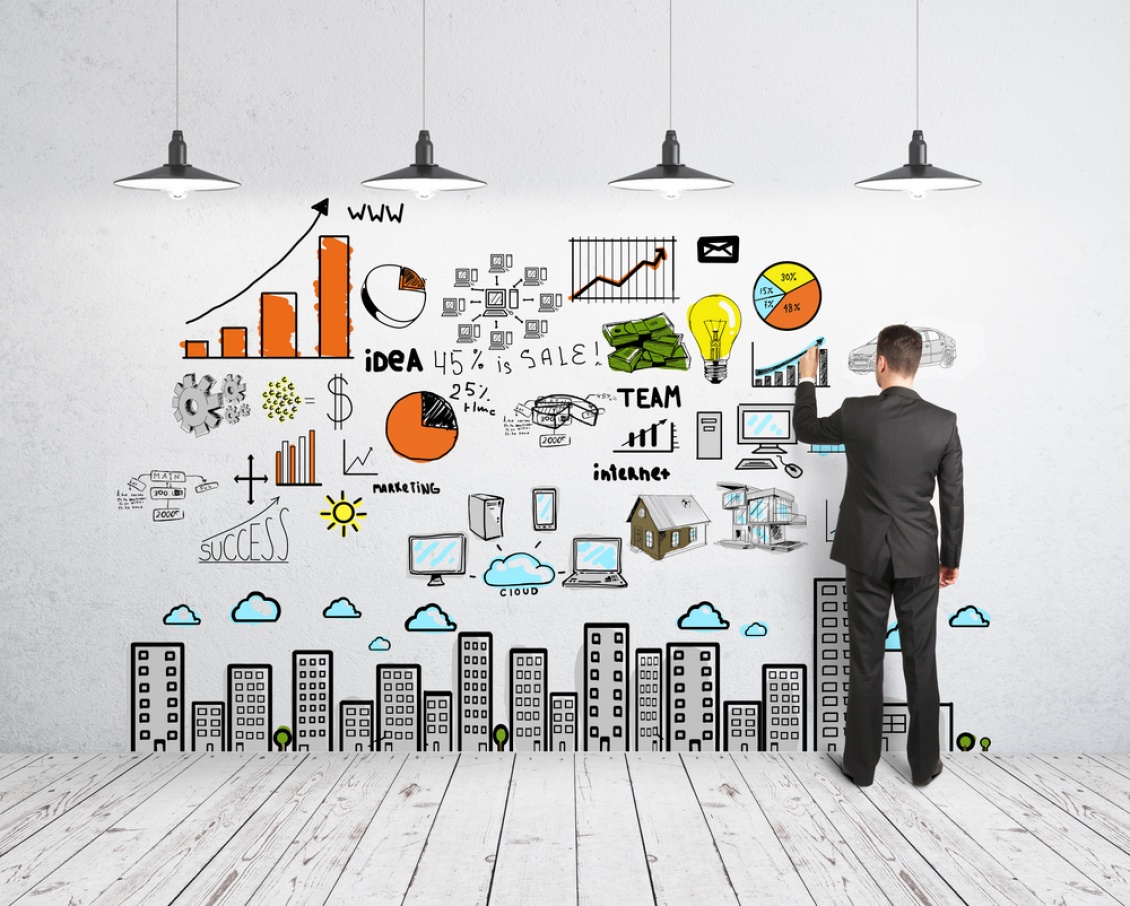 MARCO TEORICO
COBIT 2019
Es un marco de referencia para el gobierno y la gestión de la información y la tecnología (I&T) dirigido a toda la organización.

Gobierno.- Evalúa las necesidades de las partes interesadas, dirige y supervisa el cumplimiento para alcanzar los objetivos de la organización.
Gestion.- Planifica, construye, ejecuta y monitorea actividades bajo dirección del gobierno. 

Para lo cual se apoya en cinco dominios con 40 objetivos.
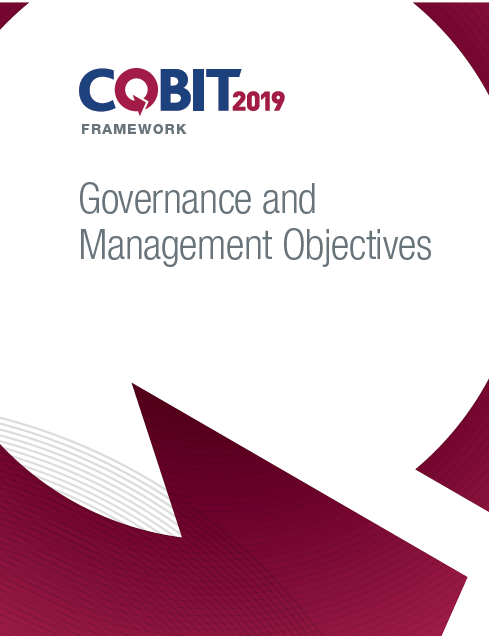 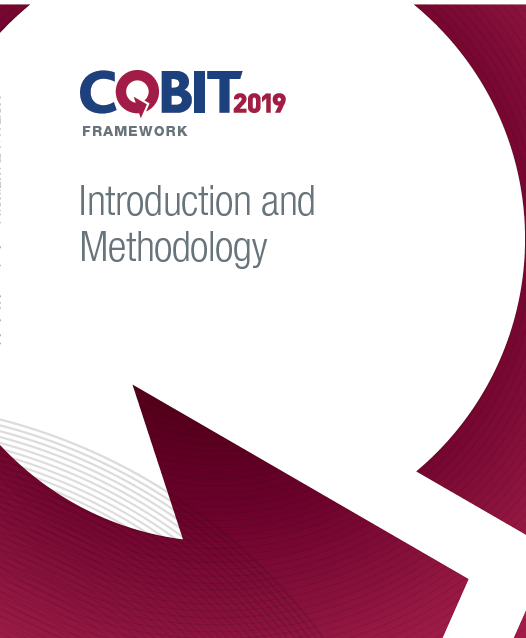 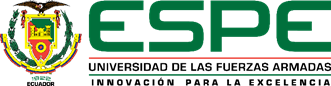 GOBIERNO-GESTION
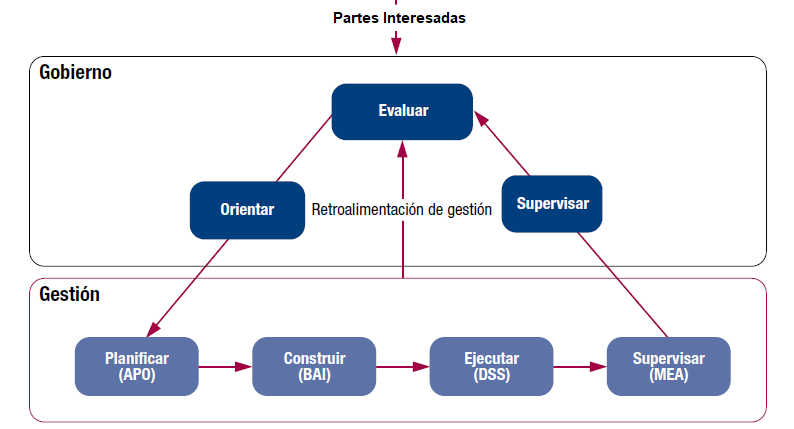 Gobierno: 
(EDM).-Evaluar, Dirigir y Monitorear.
Gestion: 
(APO).- Alinear, Planificar y Organizar.
(BAI).- Construir, Adquirir e Implementar 
(DSS).- Entregar, Dar Servicio y Soporte
(MEA).- Monitorear, Evaluar y Valorar
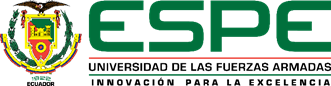 SCRUM 
Es un framework adaptable, iterativo, rápido, flexible y eficaz, diseñado para ofrecer un valor en forma rápida al negocio mediante ciclos de trabajo cortos llamados Sprint, adicional genera un ambiente auto organizado colaborativo y de progreso continuo.

SCRUM con tiene 19 proceso fundamentales que se agrupan  en 5 Fases:

Inicio. 
Planificación y Estimación. 
Implementación.
Revisión y Retrospectiva.
Lanzamiento.
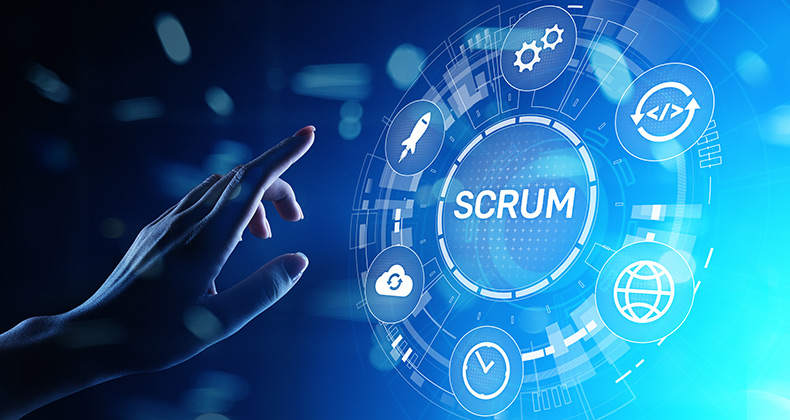 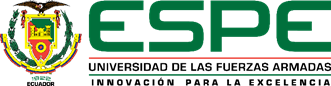 FLUJO SCRUM
Reunión de stakeholders, propósito es crear la  Visión del Proyecto.
Se desarrolla una Backlog Priorizado del Producto
Cada sprint inicia con una reunión de Planificación del sprint
Se define Sprint Backlog, la duración  y el contenido del cada Sprint.
Durante la ejecución del Spirnt se realiza  Daily Standups  de manera diaria.
Al final del sprint, se realiza Sprint Review Meeting, demostración de los entregables a los Stakeholders para su aceptación.
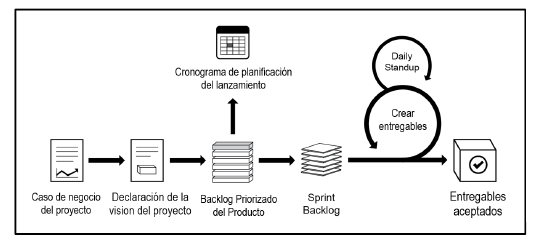 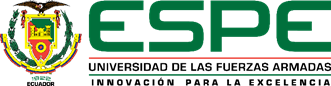 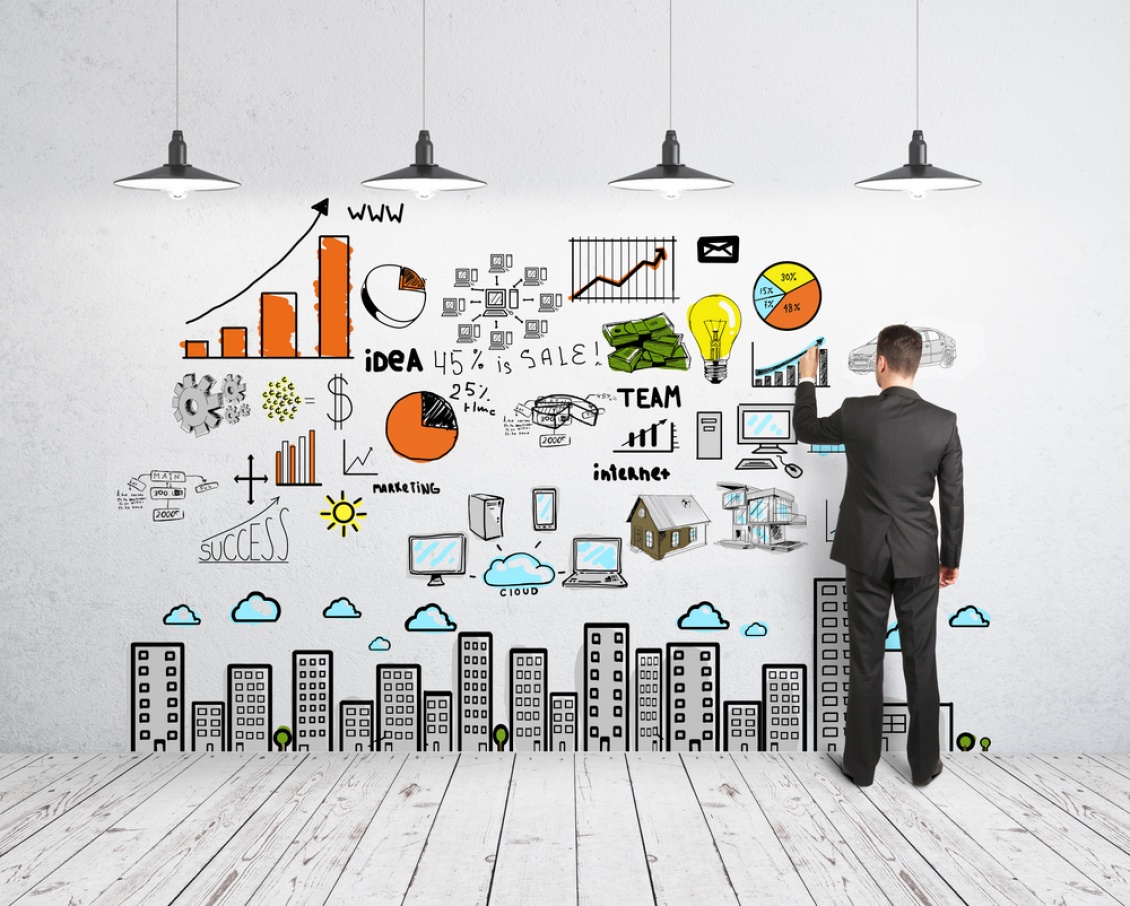 CASO DE  ESTUDIO
MODELO ACTUAL
Entendimiento: Genera el requerimiento funcional de alto nivel.
Análisis Funcional: Obtener  el  detalle funcional.
Análisis Técnico: Analiza cambios e impacto técnico.
Planificación: Genera el cronograma de trabajo.
Desarrollo: Codificar los requisitos funcionales/no funcionales solicitados.
Pruebas AC: Asegurar la calidad y estabilizar el desarrollo.
Certificación: Garantiza la funcional del desarrollo. 
Liberación: Implementar en ambiente de producción. 
Postproducción: Atender novedades del la implementación.
Modelo Cascada
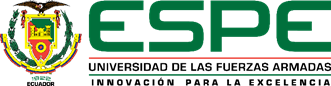 CICLO DE VIDA
Gerente de Proyecto
IDEA
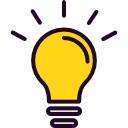 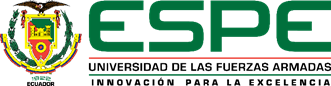 CICLO DE VIDA
Gerente de Proyecto
Líder Técnico
IDEA
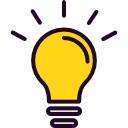 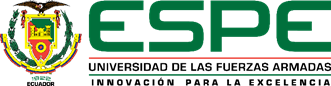 CICLO DE VIDA
Gerente de Proyecto
Analista de Pruebas
IDEA
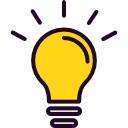 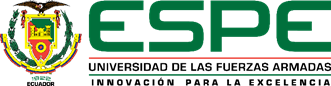 CICLO DE VIDA
Gerente de Proyecto
Analista Producción
IDEA
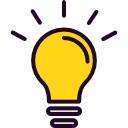 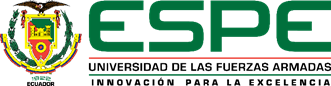 CICLO DE VIDA
Gerente de Proyecto
Cuando acaba el ciclo de vida?
IDEA
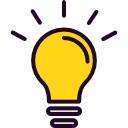 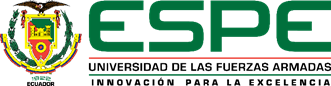 GESTION DEL CICLO DE VIDA
Coordinar
Gerente de Proyecto
USUARIOS
Líder Técnico
Analista de Pruebas
Analista Producción
Cuando acaba el ciclo de vida?
USUARIOS
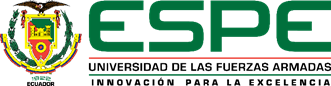 OPORTUNIDADES DE MEJORA
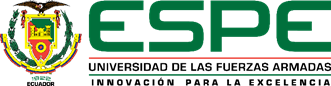 ANALISIS CON COBIT
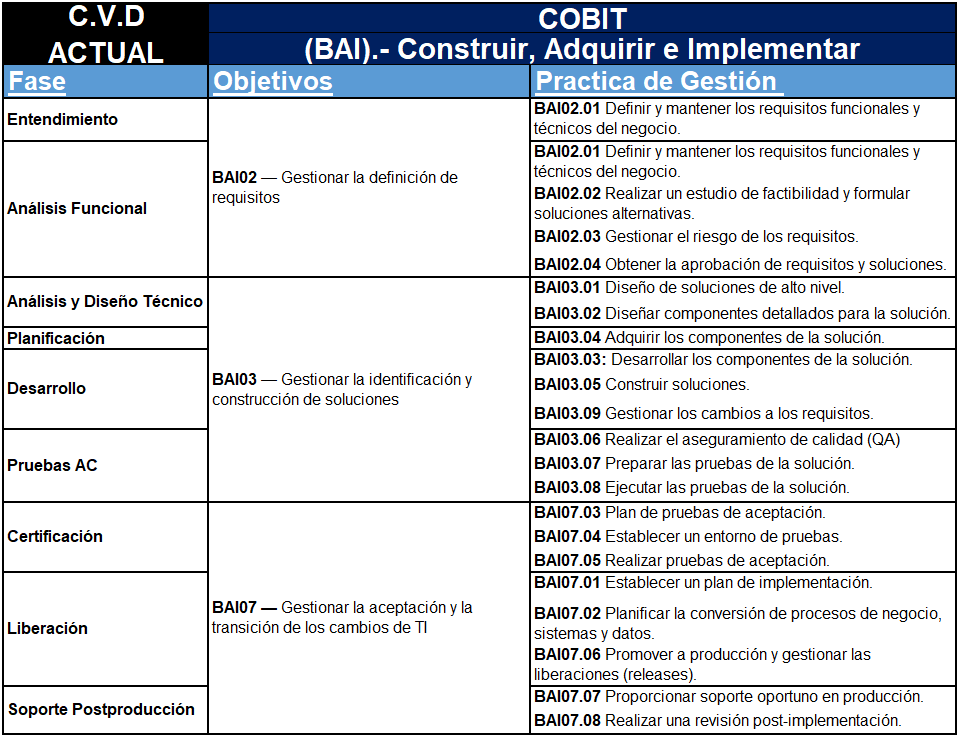 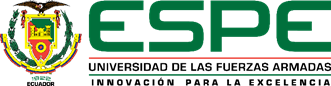 ANALISIS CON SCRUM
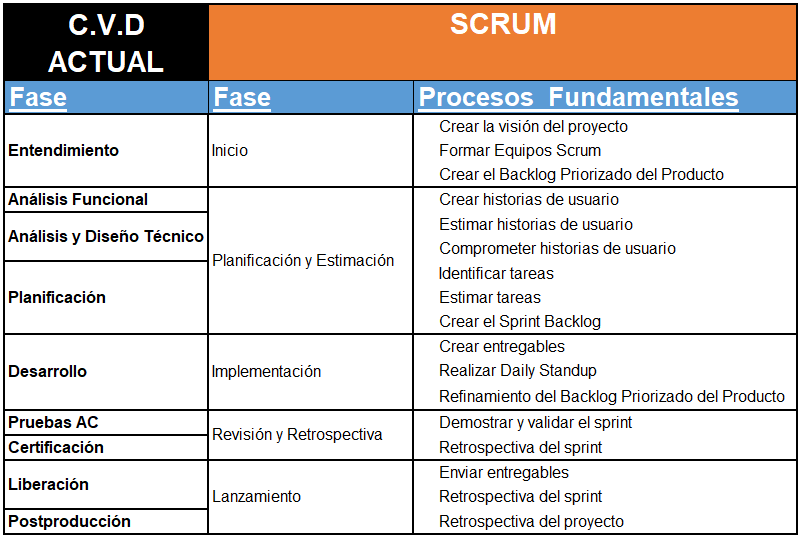 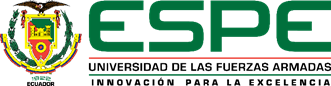 PROPUESTA INTEGRAL
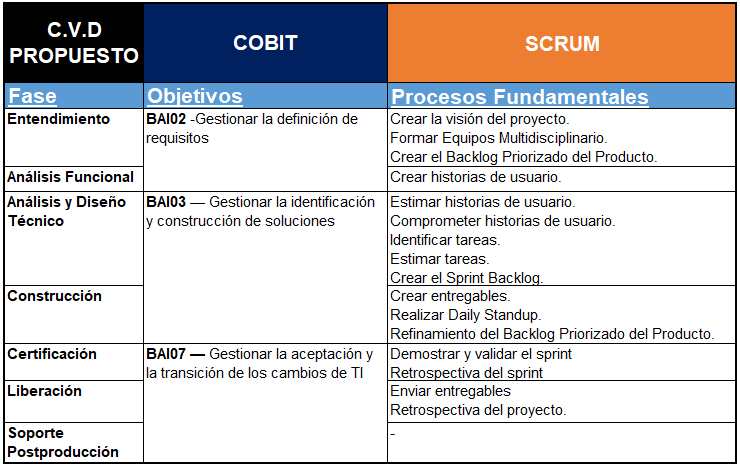 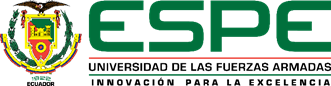 FASES PROPUESTAS
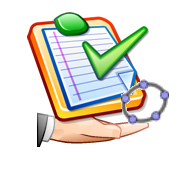 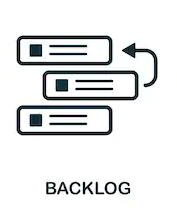 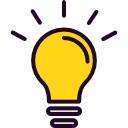 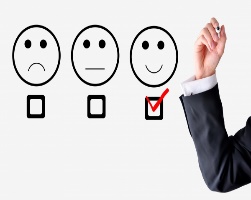 ANÁLISIS FUNCIONAL
ANÁLISIS Y
DISEÑO TÉCNICO
ENTENDIMIENTO
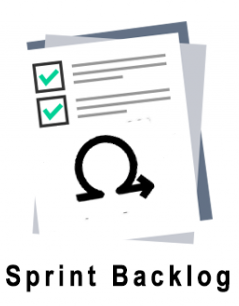 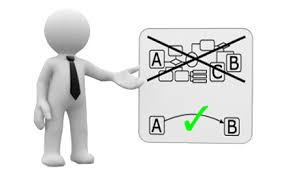 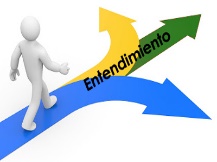 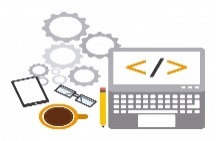 PROYECTOS, REQUERIMINETOS,NORMATIVOS
ENTREGABLES EN TIEMPOS CORTOS AL NEGOCIO.
Modelo Hibrido
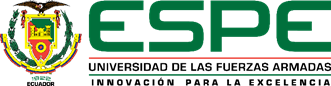 GESTION CICLO DE VIDA  PROPUESTO
ENTORNO DE TI
ENTORNO DE NEGOCIO
Líder Técnico
Coordinar
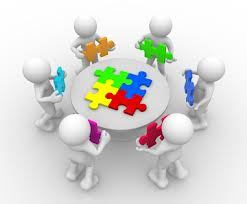 Analista de Pruebas
Comunicación Constante
Analista Producción
Integrador Negocio-TI
Gerente de Proyecto
Versionamiento
EQUIPOS MULTIDISCIPLINARIOS
USUARIOS
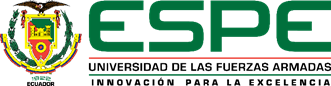 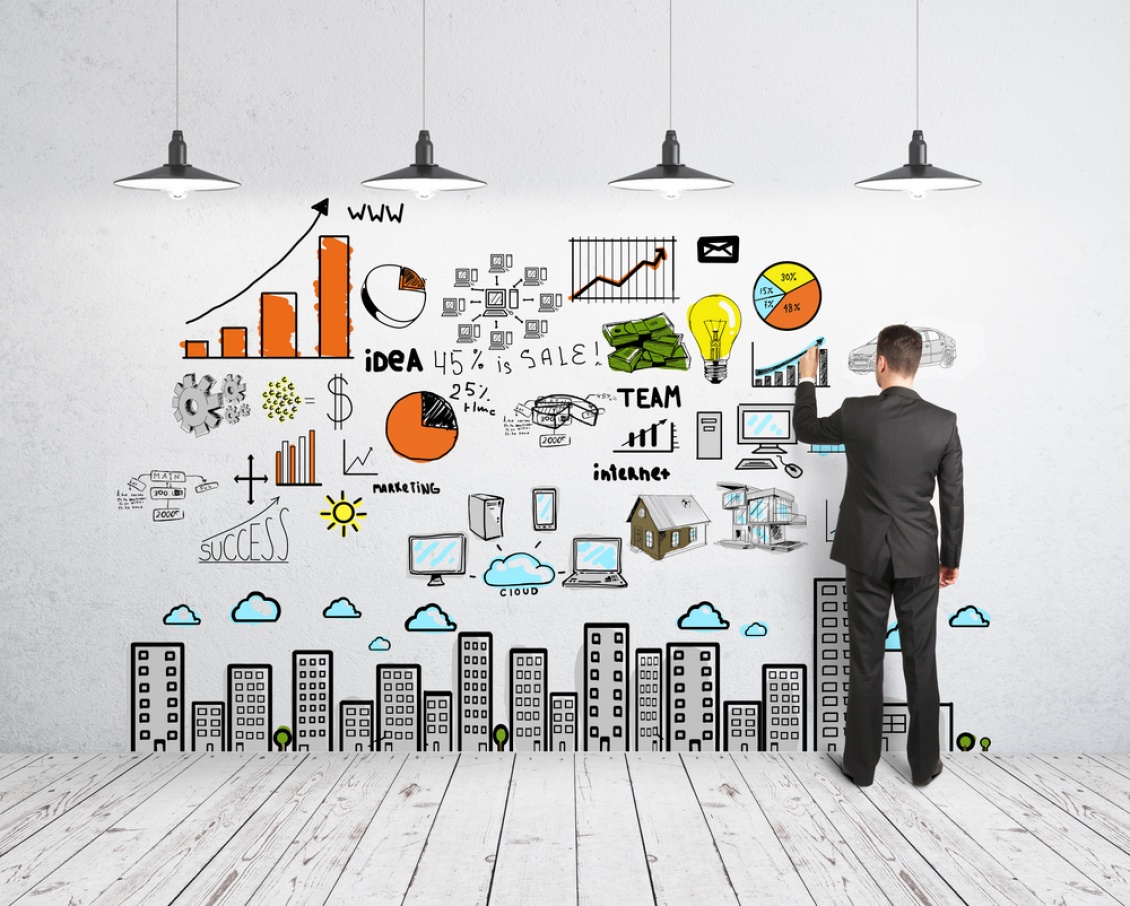 CONCLUSIONES
 Y RECOMENADACIONES
CONCLUSIONES
El procesos actual de construcción de software en Banco Internacional, genera tiempos altos en la entrega de producto al negocio, lo que afectando a su productividad y competitividad frente a otras instituciones financieras. 

Mediante la utilizando 2 marcos de referencia (frameworks) complementarios COBIT y  SCRUM se logra Fortalece el Proceso de construcción en Banco Internacional mediante la generación temprana de producto al negocio, lo que mejorara su productividad y competitividad.

Mediante la creación del nuevo rol “Integrador de las necesidades del Negocio-TI” y la comunicación constante, efectiva con los Gerentes de Proyectos, se logra establecer orden, sinergia, empatía y la integración entre el Negocio y Tecnología.
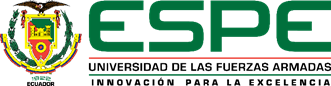 RECOMENDACIONES
Realizar una socialización efectiva del Fortalecimiento del procesos de construcción software a nivel de Vicepresidentes del Banco Internacional, con la finalidad de lograr el compromiso desde los niveles superiores de la organización.

Realizar talleres prácticos con los mandos medios de la organización (Gerentes, Subgerentes, Jefes) con una frecuencia trimestral, donde se pueda entender claramente los roles, responsabilidades que tendrán como Gerentes de Proyectos durante la ejecución del ciclo de vida de desarrollo de software, así como también el rol y responsabilidades del Integrador de las necesidades del Negocio-TI.

Tecnología deberá realizar un  monitoreo y control con una frecuencia trimestral  sobre la aplicabilidad, cumplimiento y  buen uso de la metodología de desarrollo de Software, buscando siempre la mejora continua.
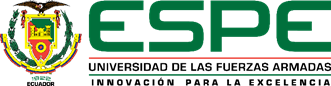 ¡Gracias su atención!
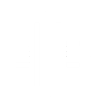